Classification of Riparian Buffers in Oregon Using Several Object Based Image Analysis Platforms
Troy Wirth
MGIS Capstone Project Proposal
Advisor: Dr. Douglas Miller

Thanks to: Cheryl Hummon (ODA), John Byers (ODA), Meta Loftsgaarden (OWEB)
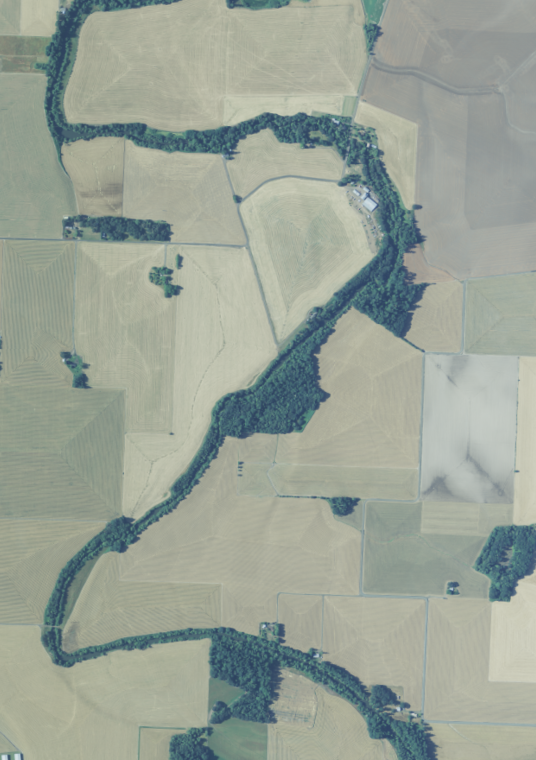 Ecosystem services
High biodiversity 
Wildlife corridors
Water quality
Temperature 
Stabilize streambanks
Filtration (Kuglerovà et al. 2014).
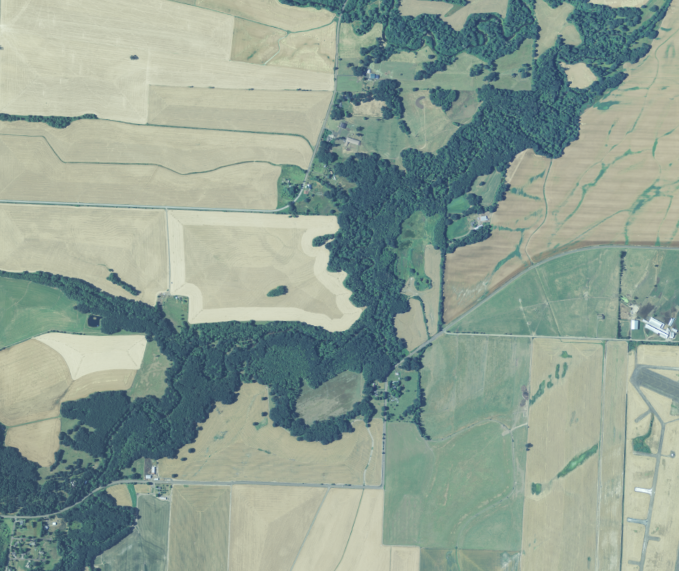 Benefits of Riparian Buffers
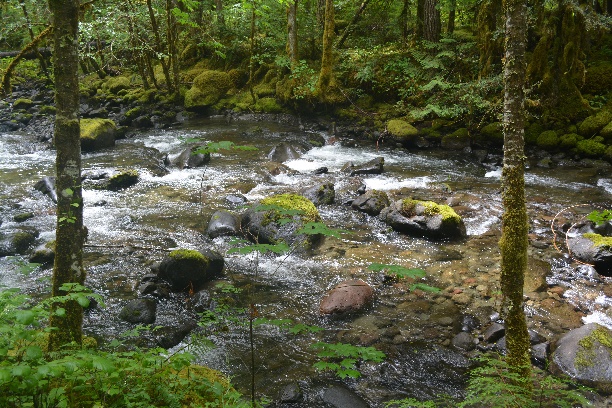 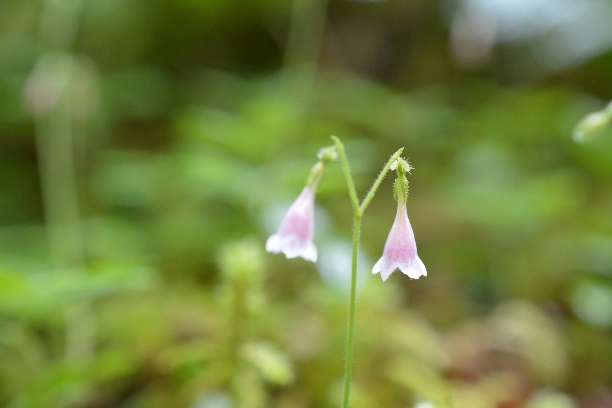 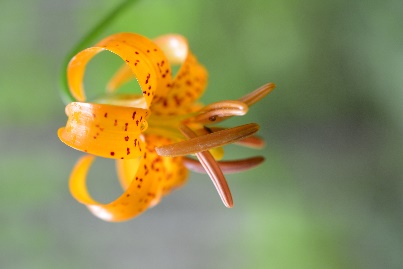 The Oregon Department of Agriculture (ODA) Focus Area approach
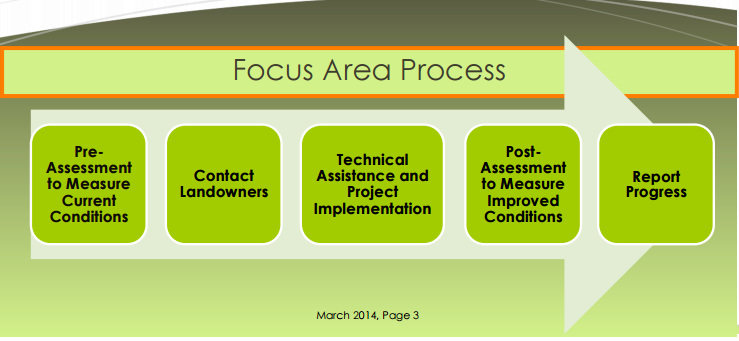 ODA Focus Areas
https://www.oregon.gov/ODA/shared/Documents/Publications/NaturalResources/WaterFocus4.pdf
Streamside Vegetation Assessment (SVA)
Assessing Riparian Buffers
Develop a Geographic Object Based Image Analysis methodology to:
Identify land cover classes of interest for SVA
Repeatable / Automated
Accurate
Assess different platforms
Objectives
“Geographic Object-Based Image Analysis (GEOBIA)…developing automated methods to partition remote sensing imagery into meaningful image-objects, and assessing their characteristics through spatial, spectral and temporal scales, so as to generate new geographic information in GIS-ready format.” (Hay & Castilla 2008)
Draws upon the established methodologies of segmentation, edge detection, and classification procedures (Blaschke 2010)
May be more accurate than pixel based methods
What is geobia?
Identifies homogeneous regions

Multiple algorithms

Scale

Attributes
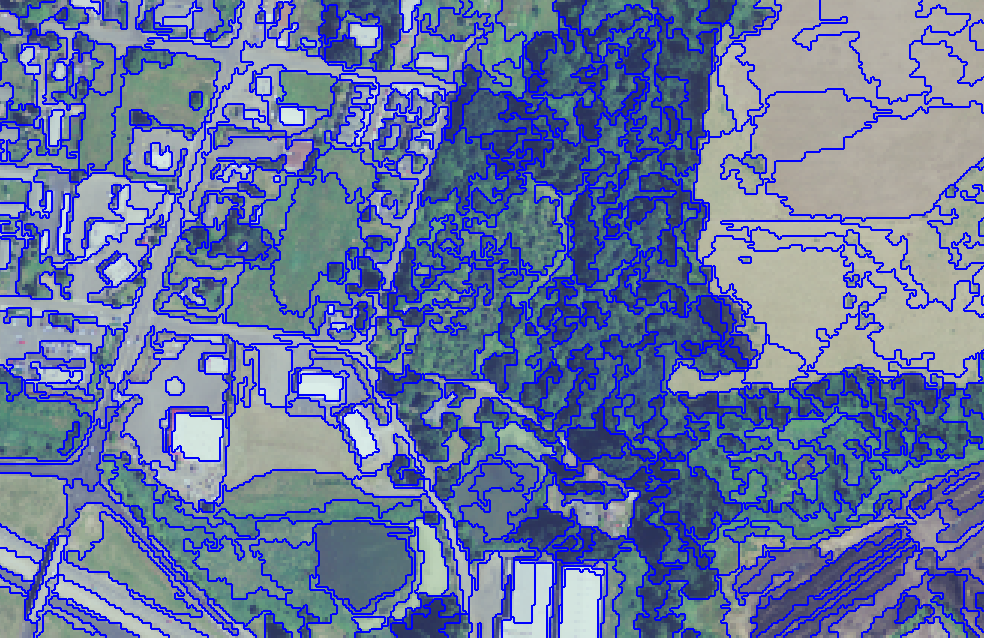 segmentation
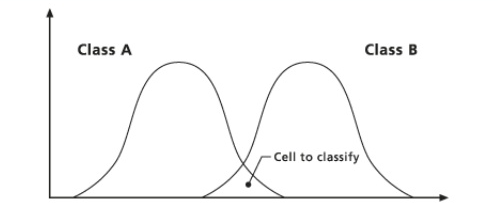 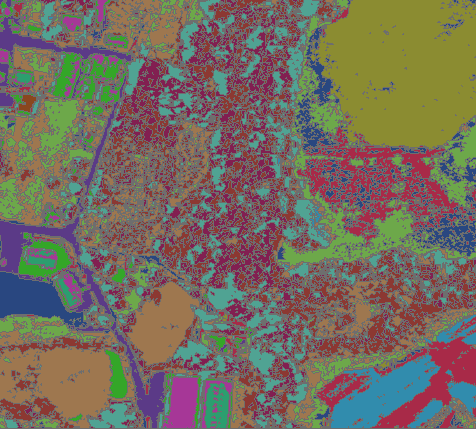 Training areas

Classification Algorithms
Maximum Likelihood
Support Vector Machine (SVM)
ISO Cluster

Object Attributes
classification
SEGMENTED IMAGE
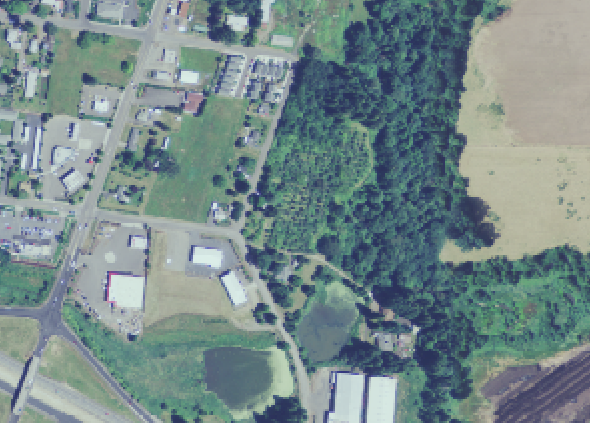 INPUT
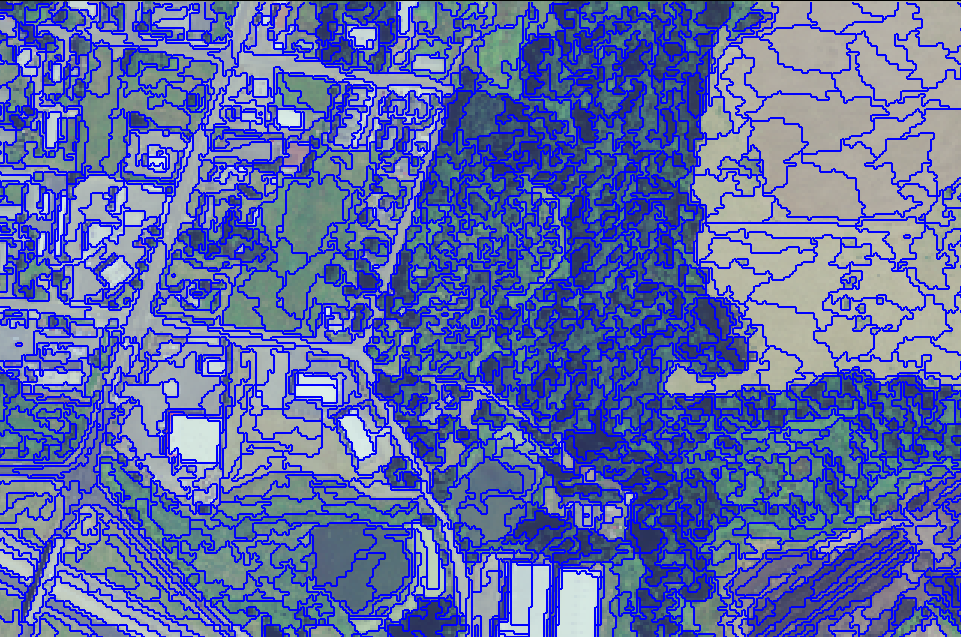 Segmentation
Algorithm
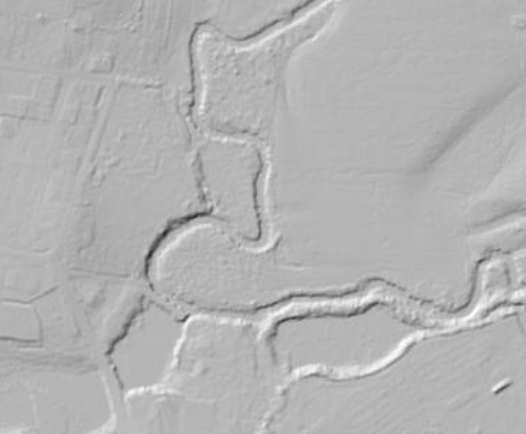 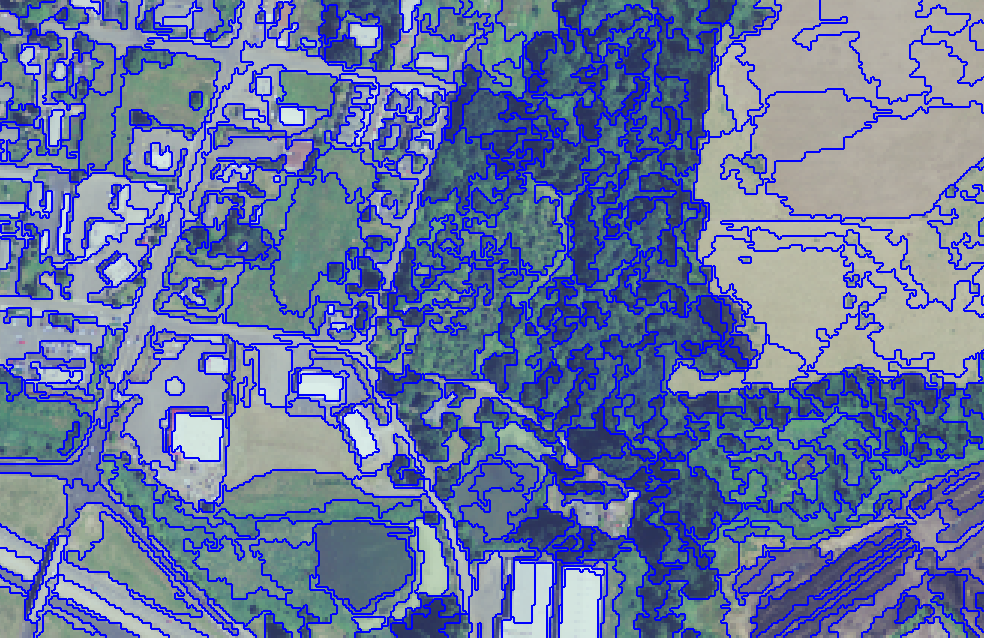 Algorithm 
Parameters
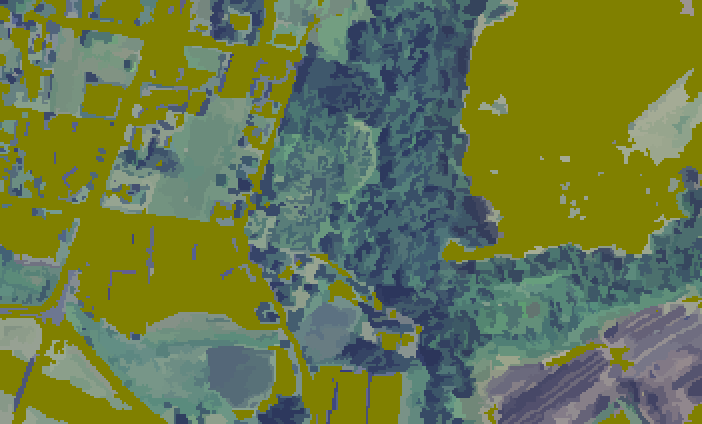 Classification
Supervised
Unsupervised
Methodology
Object Manipulation
CLASSIFIED IMAGE
GEOBIA Workflow
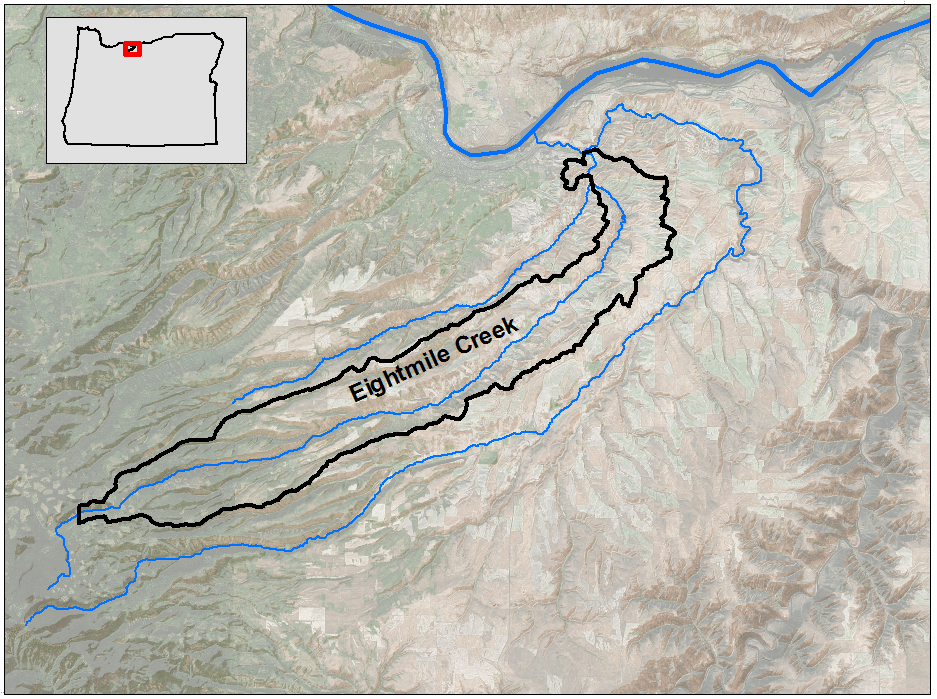 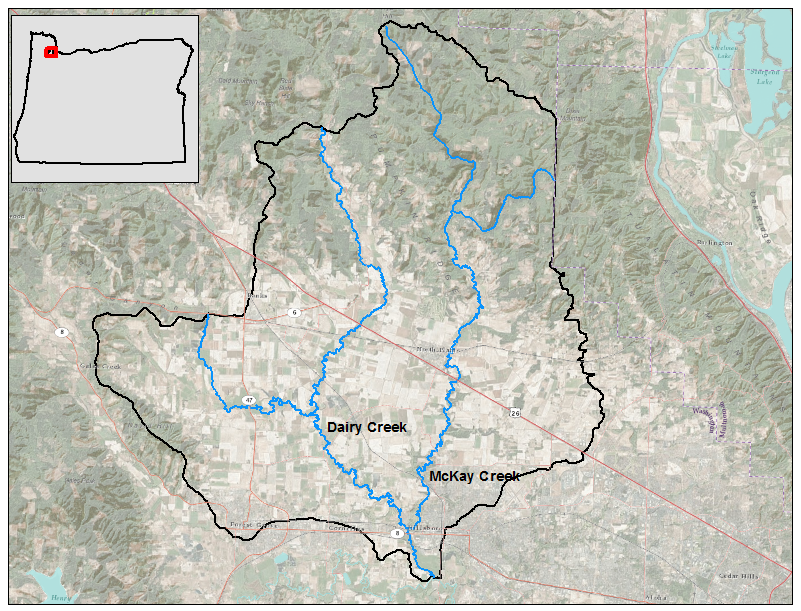 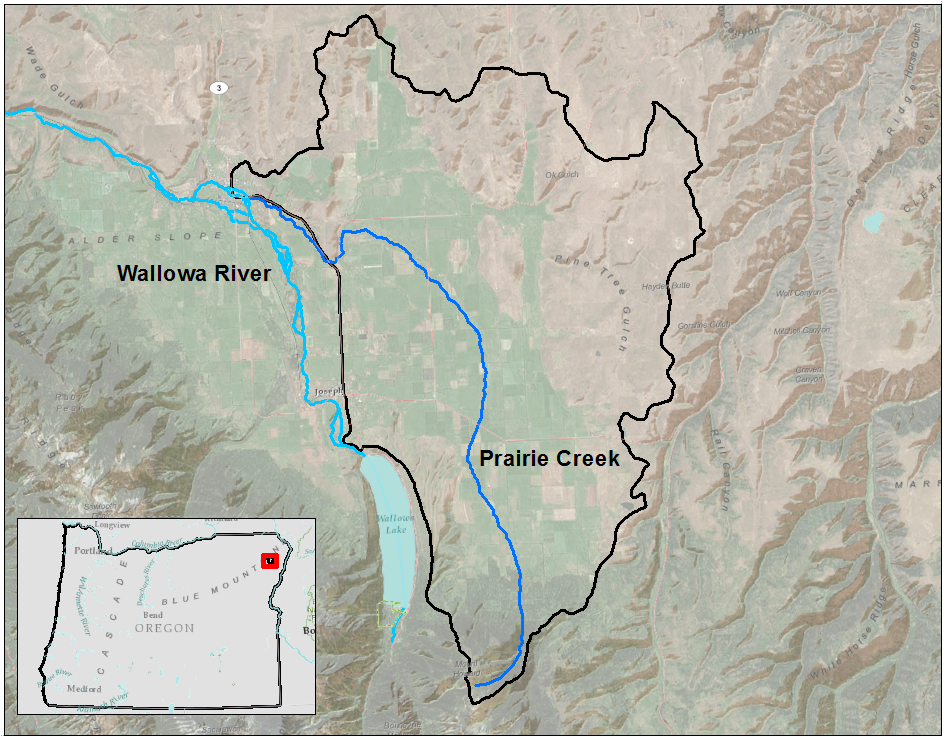 Eight Mile
Dairy-McKay
Prairie Creek
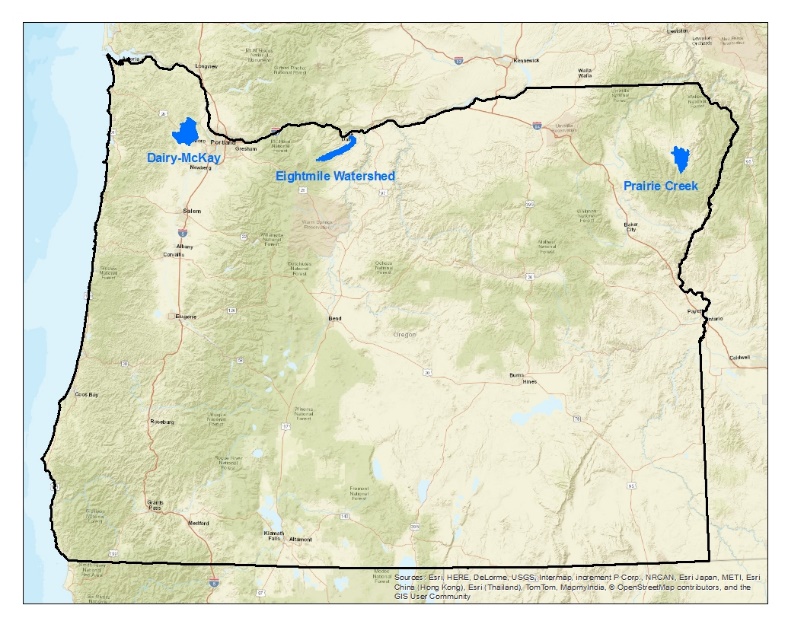 Study areas
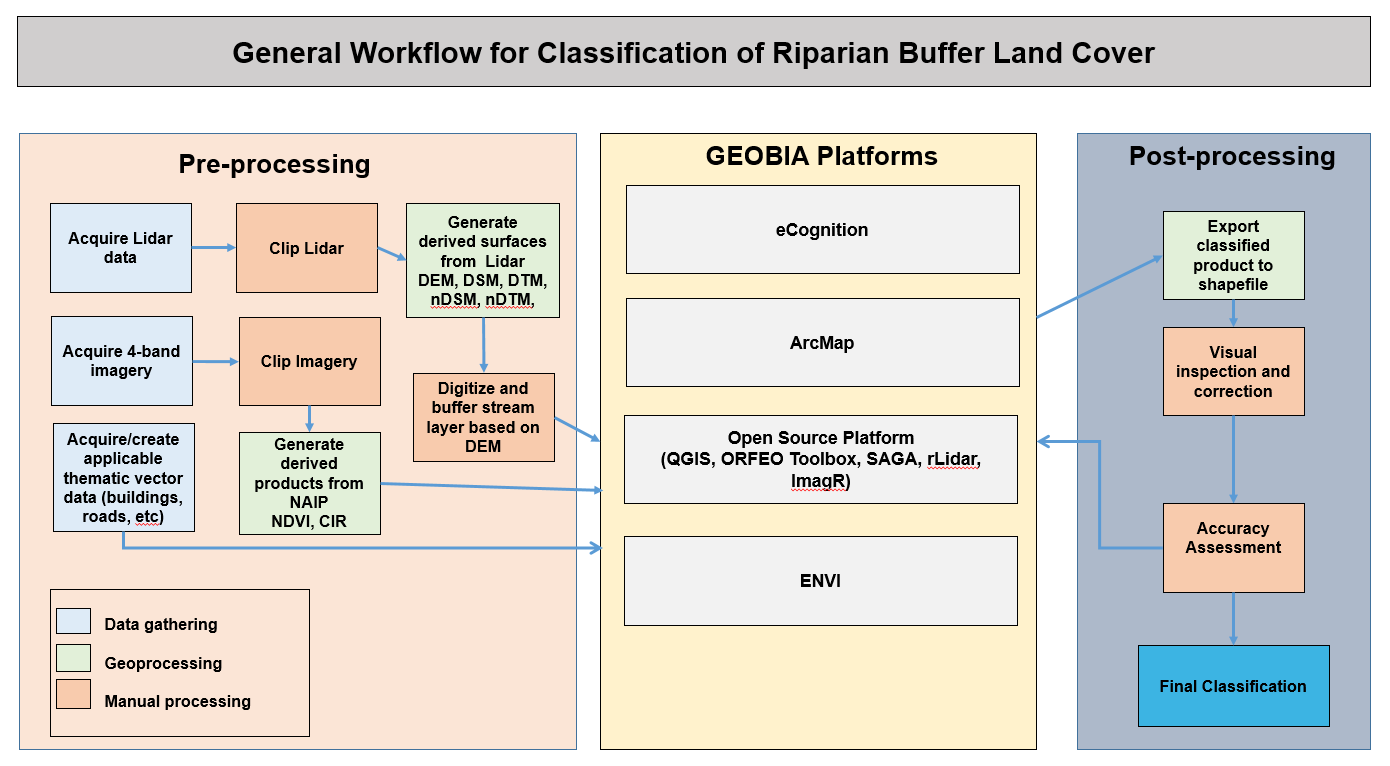 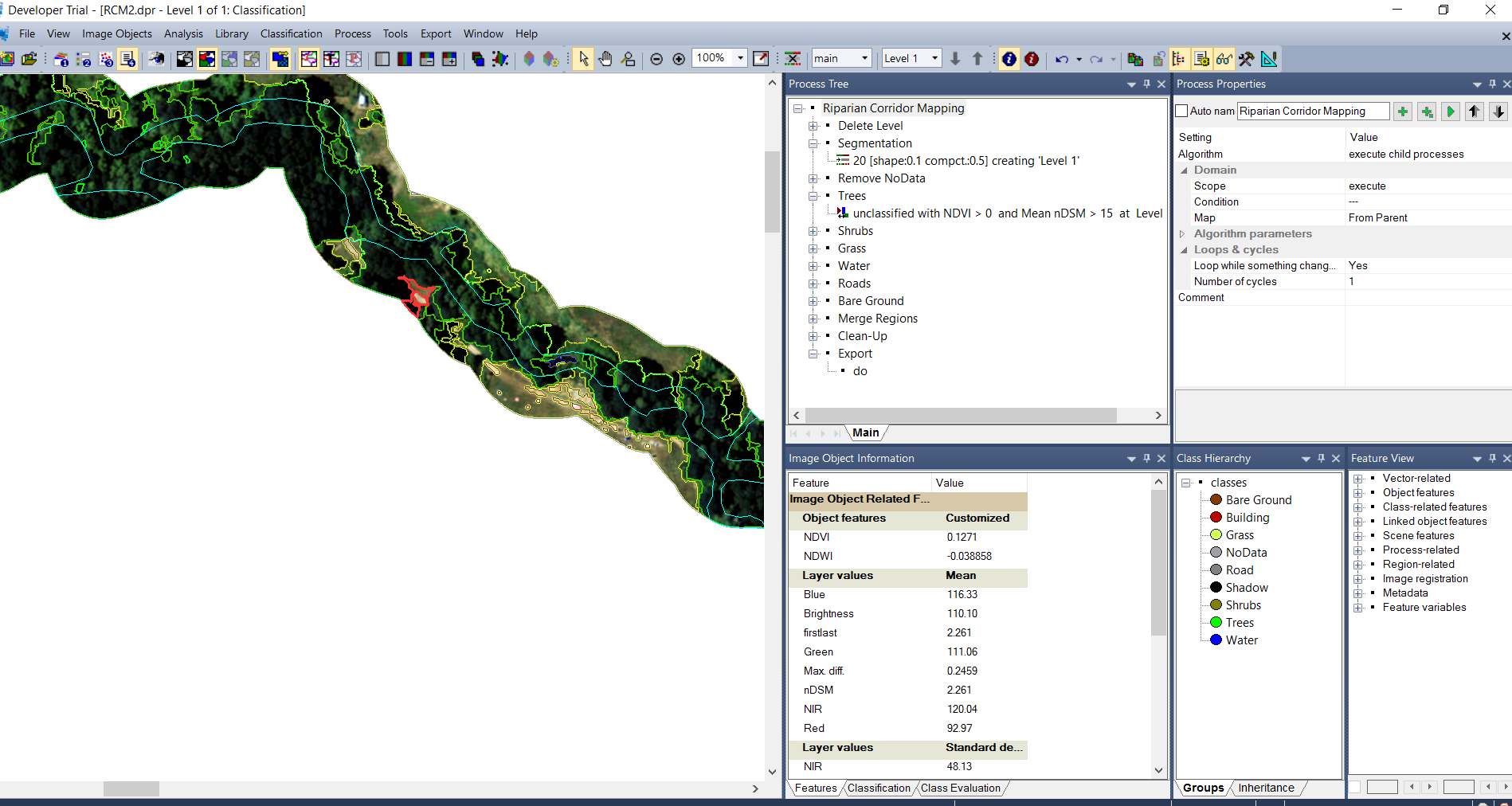 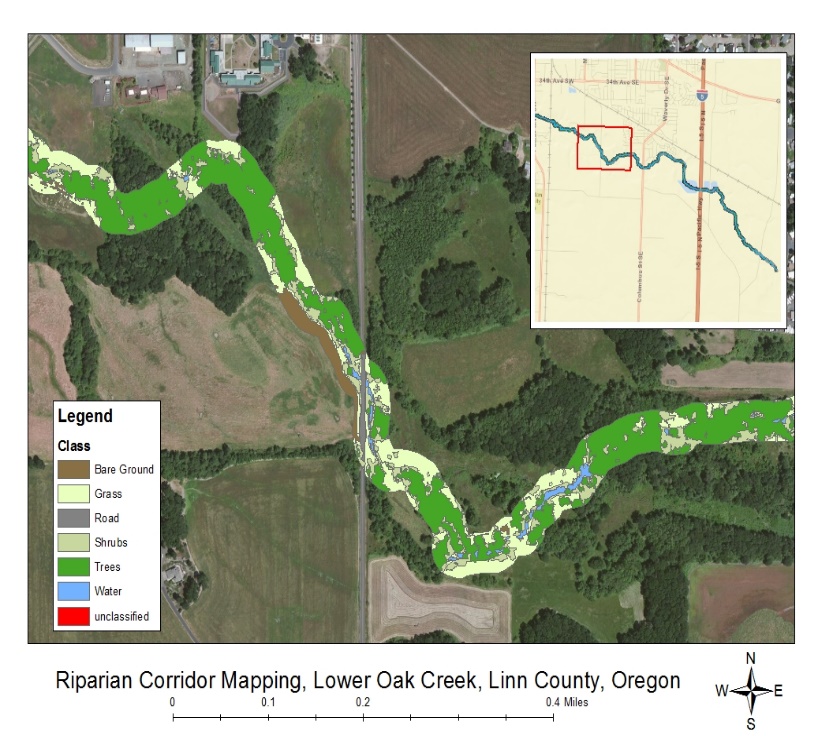 Ecognition
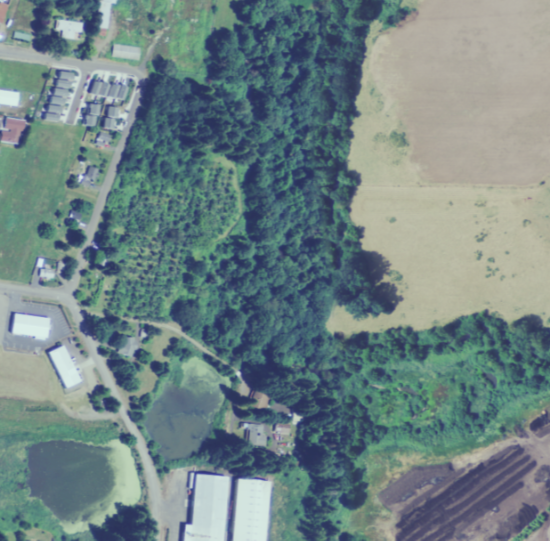 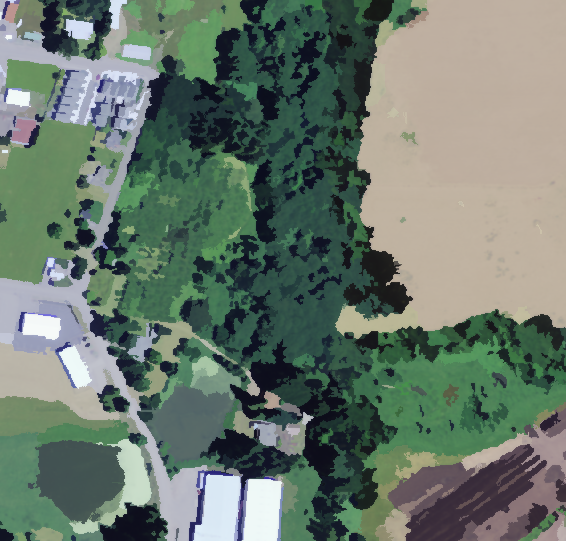 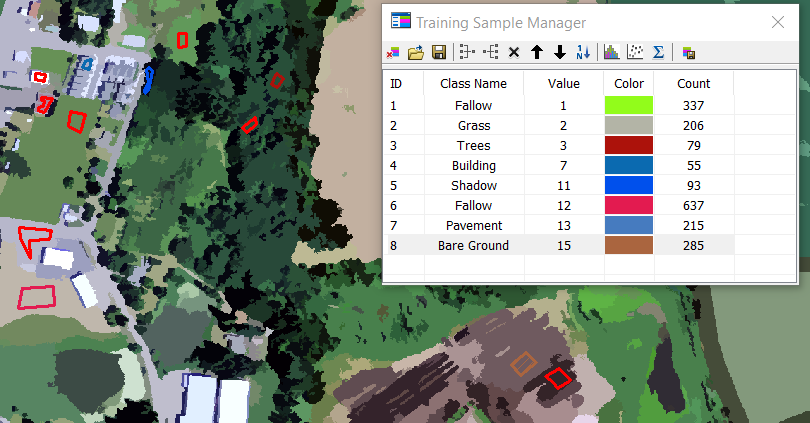 Creating training Polygons
Segmented Image
(mean shift)
NAIP Imagery
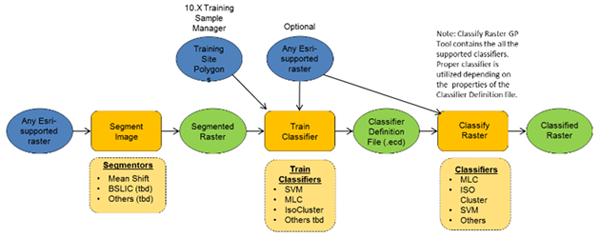 ArcGis
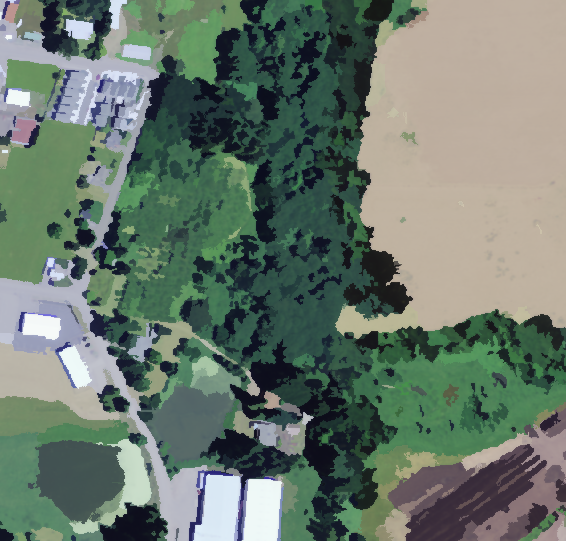 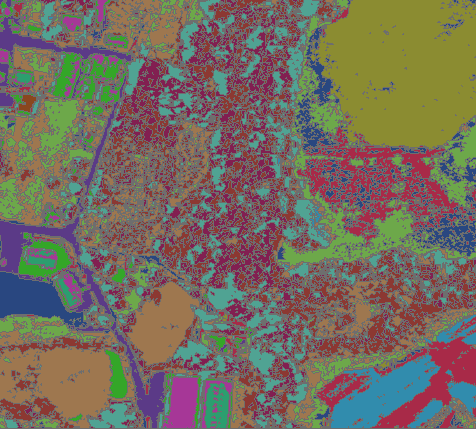 Classified 
Raster
Training Information
(signature file, ESRI Classifier Definition file),
Segment Attributes
Convert to
Polygons
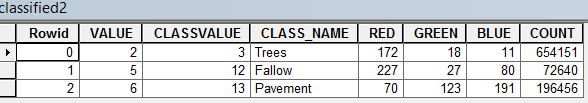 Segmented Image
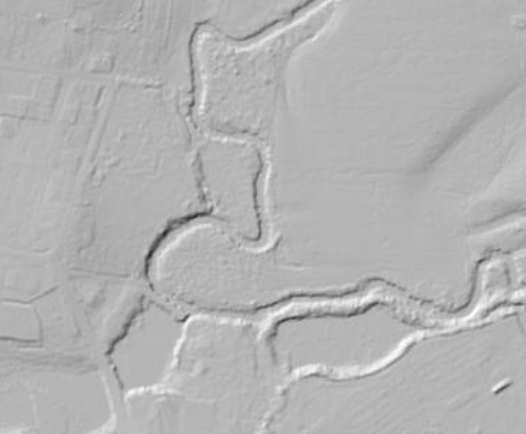 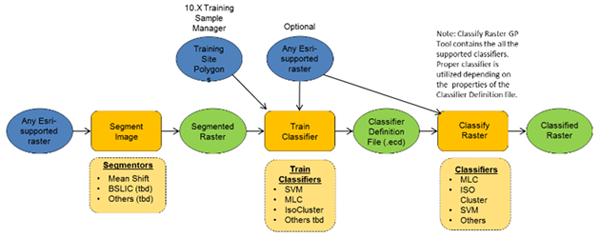 Additional Raster (DEM)
ArcGis
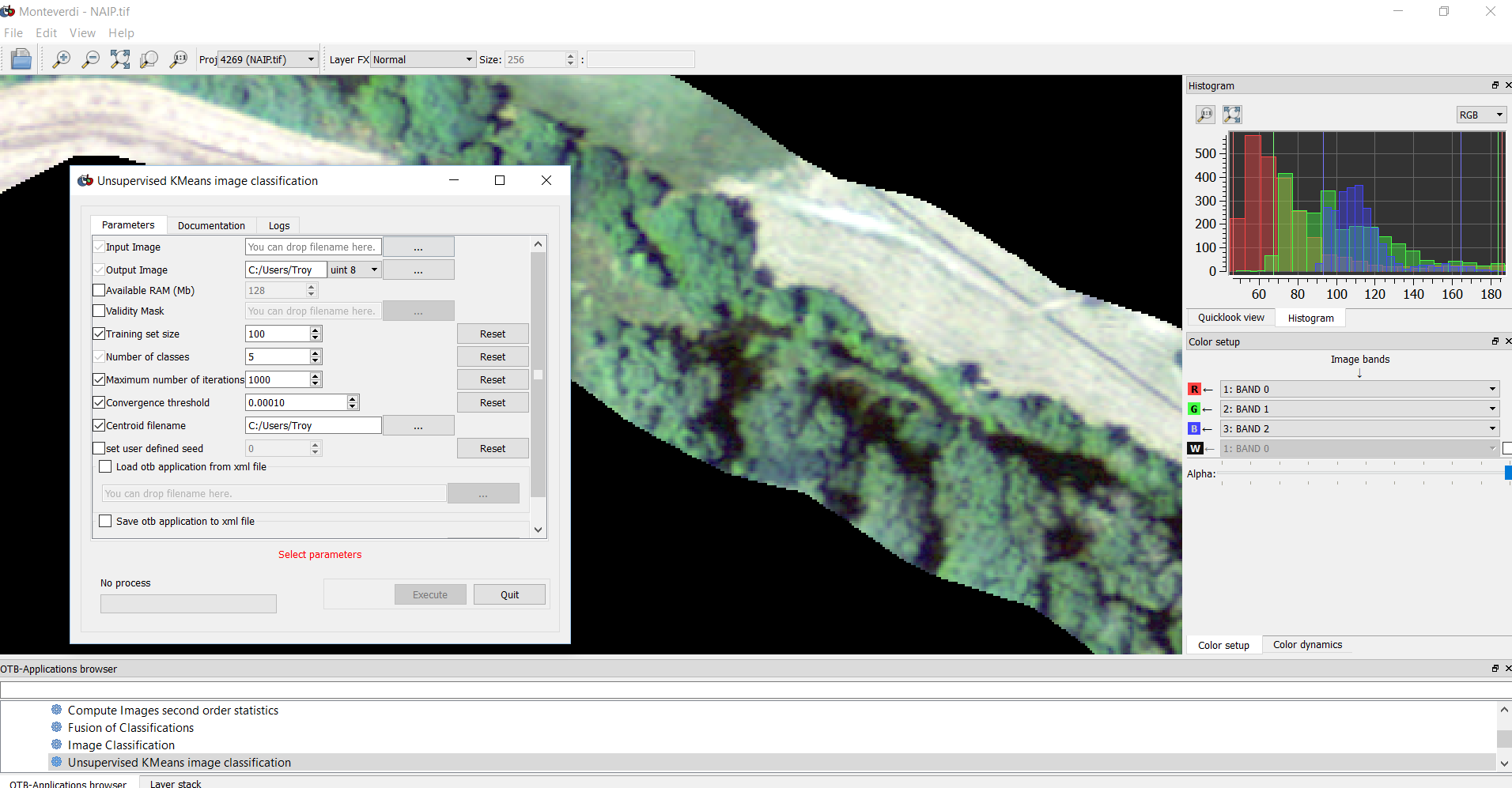 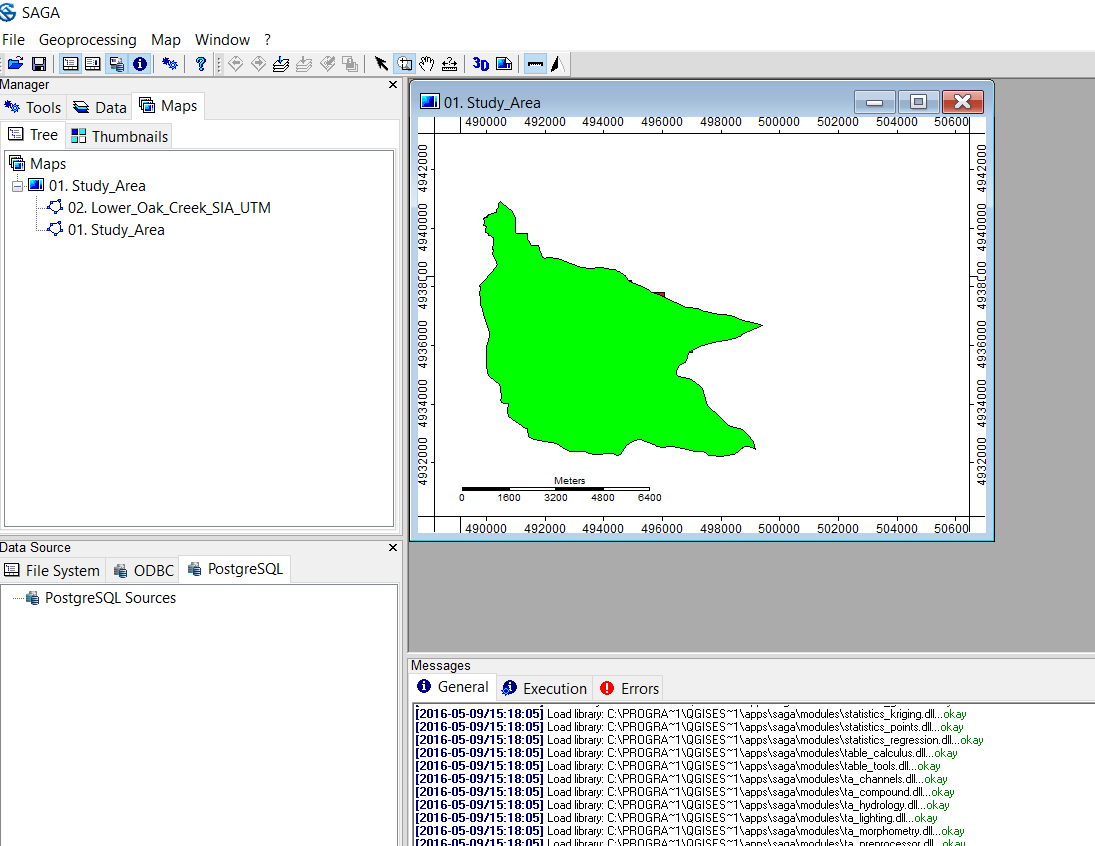 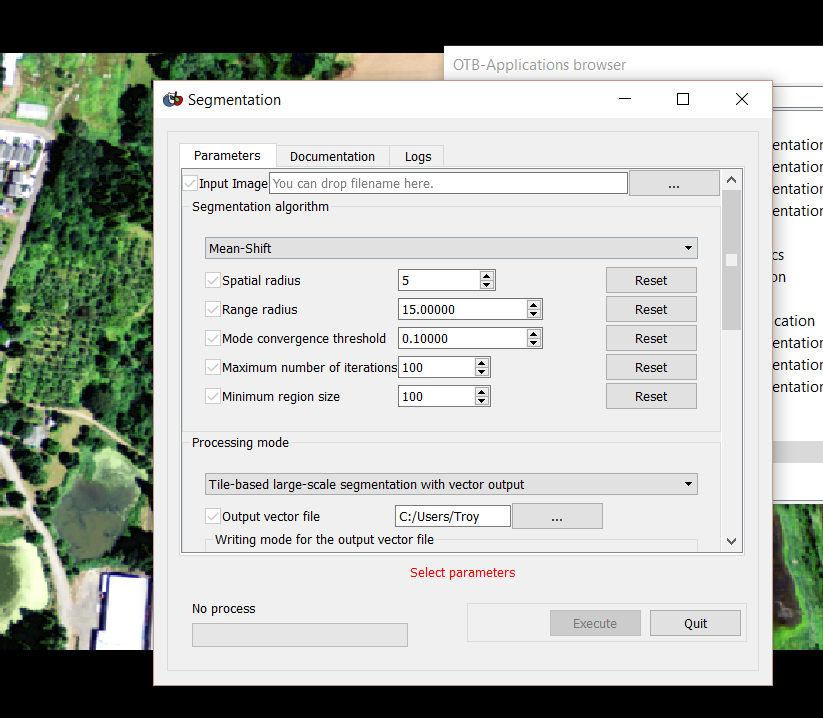 Orfeo toolbox
SAGA GIS
Usability – How easy the platform is to install and use its interface


Complexity – How many steps are needed to perform the analysis 


Accuracy -  Accuracy of the final products will be compared
Platform Comparison
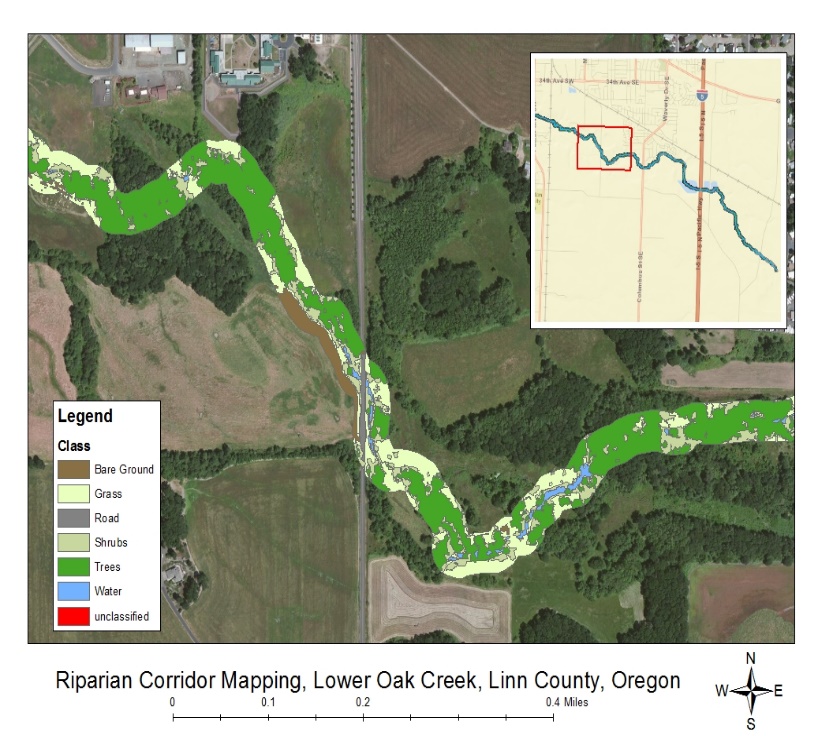 accuracy
Feature classes of land cover along areas of interest in each Focus Area and methodology

Feature class of areas/types of change for the Dairy-McKay Focus Area.

Final report describing the methodologies and documenting processing steps and workflow 

Suggestions for future assessment of riparian areas using GEOBIA methodology
Final products
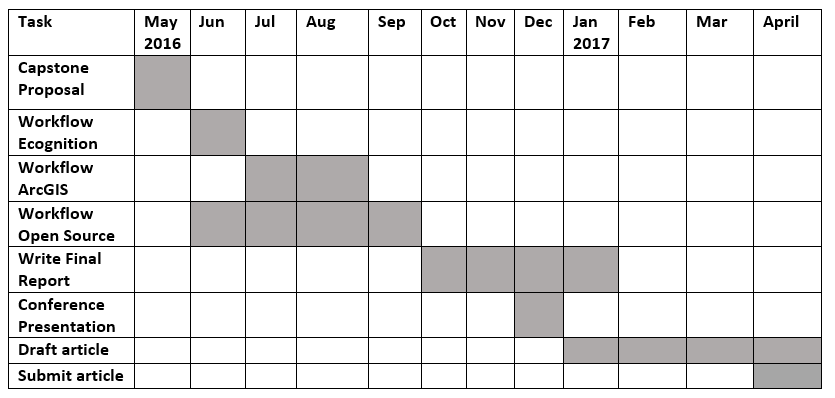 Project timeline
ArcMap 10.3.1. ESRI, Redlands, California
Blaschke, T. 2010. Object based image analysis for remote sensing. ISPRS Journal of Photogrammetry and Remote Sensing. 65: 2-16.
 eCognition Developer 9. Trimble Inc. Munich, Germany
Hay, G.J. and G. Castilla. 2008. Geographic object-based image analysis (GEOBIA): a new name for a new discipline. In Blaschke T, Lang S, Hay GJ (eds) Object-based image analysis spatial concepts for knowledge-driven remote sensing applications. Springer, Berlin, Heidelberg and New York, pp.75-90
Johansen, K., Phinn, S., Witte, C. 2010. Mapping of riparian zone attributes using discrete return LiDAR, QuickBird, and SPOT-5 imagery: Assessing accuracy and costs. Remote Sensing of Environment 114: 2679-2691
Kuglerovà, L., Ågren, A., Jansson, R., Laudon, H. 2014. Toward optimizing riparian buffer zones: Ecological and biogeochemical implications for forest management. Forest Ecology and Management 334:74-84.
O’Neil-Dunne, J., MacFaden, S., and A. Royar. 2014. A versatile, production-oriented approach to high-resolution tree-canopy mapping in urban and suburban landscapes using GEOBIA and data fusion. Remote Sensing 6: 12837-12865
OTB Development Team. 2016. The ORFEO Tool Box Software Guide, Updated for OTB-5.2.1. Centre National D’etudes Spatiales (CNES). 788 p.
Stefanski, J., Mack, B., Waske, B. 2013. Optimization of object-based image analysis with random forests for land cover mapping. IEEE J. Sel. Top. Appl. Earth Obs. Remote Sens. 6: 2492-2504.
Wasser, L., Chasmer, L., Day, R., and A. Taylor. 2015. Quantifying land use effects on forested riparian buffer vegetation structure using LiDAR data. Ecosphere 6(1): 1-17
Water Quality Management Program Streamside Vegetation Assessment Tool - User’s Guide, Version 1 (November 4, 2013). Oregon Department of Agriculture, Salem, Oregon.
References